Dave Tilton
Andrew Young
CHALLENGING TTM FOR
Major Projects
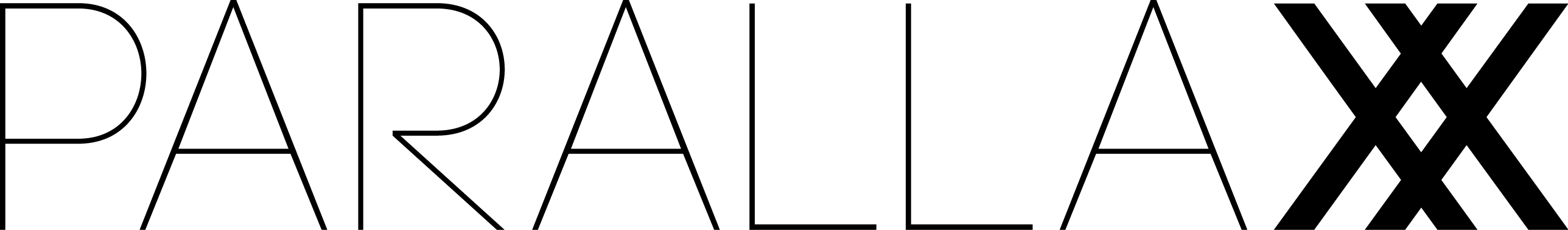 2008
2018
2028
The Next Decade
The Last Decade
This last decade…
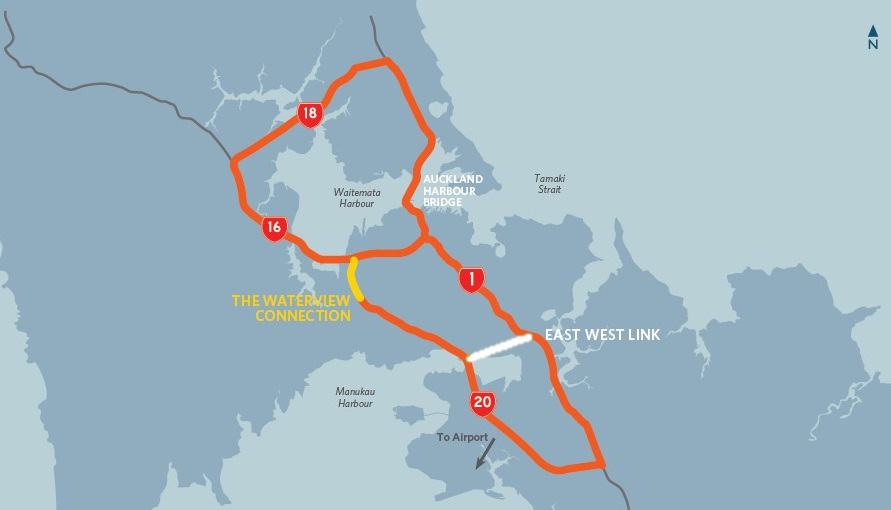 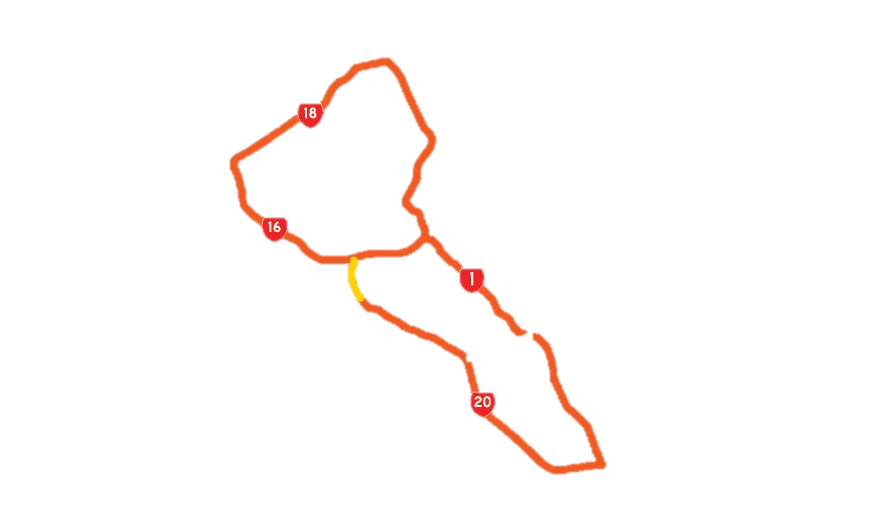 Hobsonville deviation (sh18)
2009
Mangere Harbour Crossing (MHX)
NEWMARKET GATEWAY ALLIANCE (NGA)
2010
Victoria Park Tunnel (VPT)
2011
Lincoln road interchange (lri)
2012
Papakura interchange (pap)
Waterview tunnel project (wca)
2013
Causeway upgrade (cup)
Te Atatu interchange (tat)
Kirkbride upgrade (mhx-k)
2014
St lukes interchange upgrade (sli)
2015
Southern corridor improvements (sci)
Sh1 Ellerslie widening
Lincoln to westgate (l2W)
2016
East west link neilson st improvements
2017
Northern corridor improvements (nci)
2018
What have we learnt…
Geometric Design and Traffic Alignment
Disruption Management
Barrier systems
The ‘traffic manager’ and ‘the project’ stms roles
[Speaker Notes: This is what WE’VE learnt (others may have learnt more or less)
This is scratching the surface]
Geometric Design and Traffic Alignments
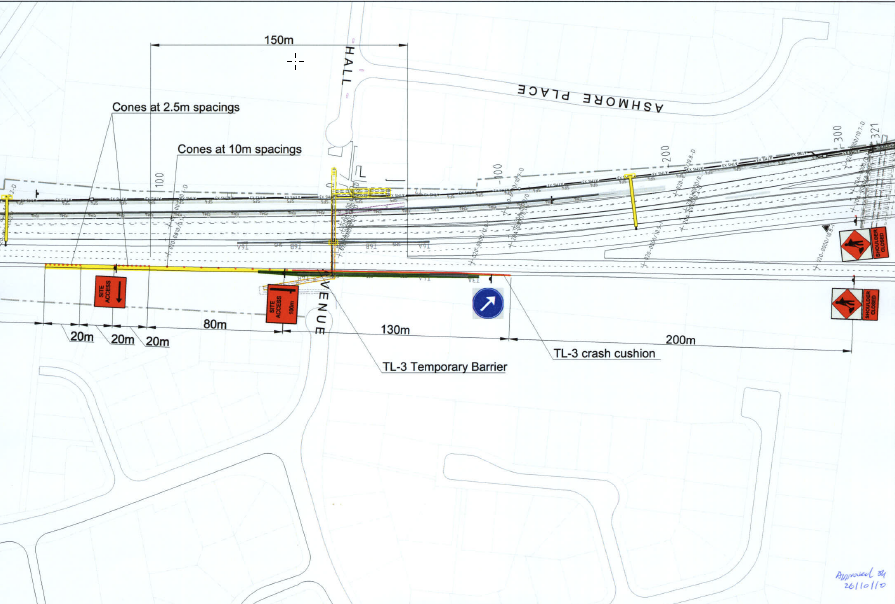 Geometric Design & Traffic Alignment
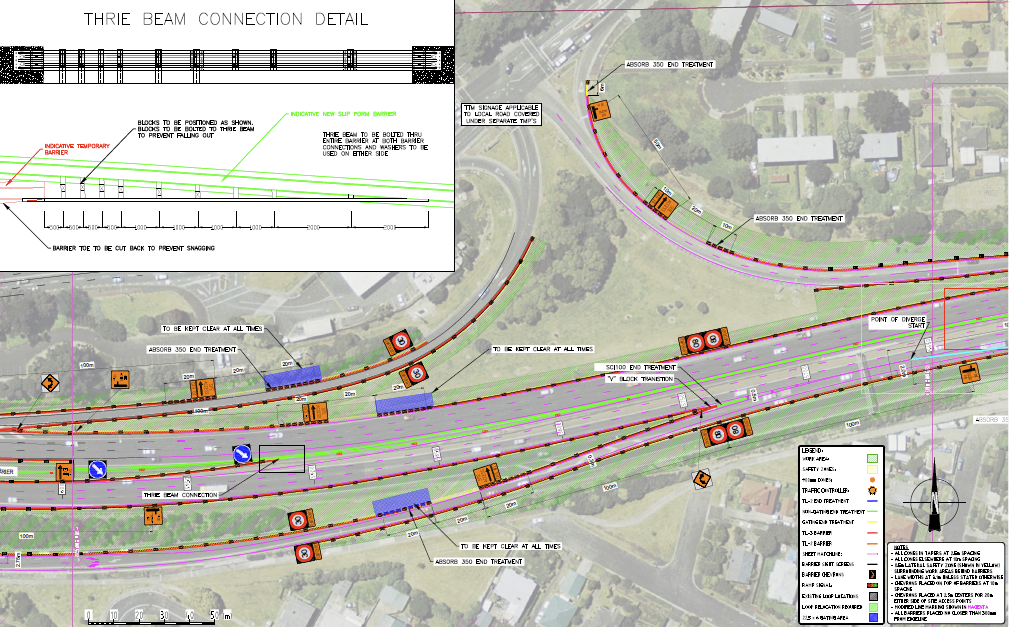 Geometric Design & Traffic Alignment
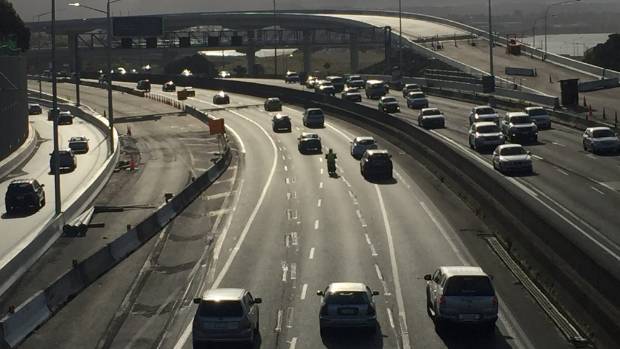 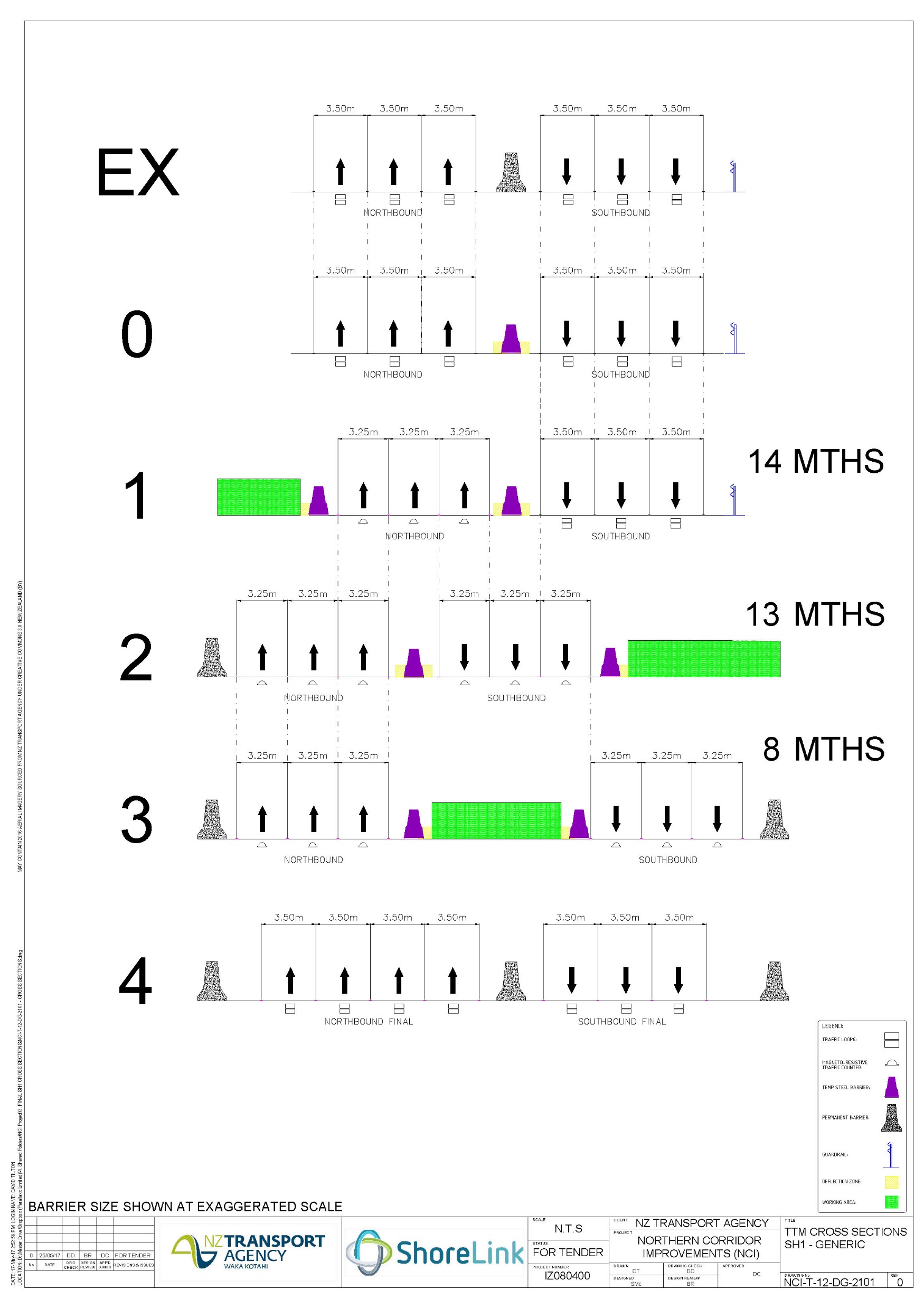 STAGE 3
STAGE 4
STAGE 5
Geometric Design & Traffic Alignment
Disruption Management
Disruption Management
2008
2018
$180* mil
$500 mil
3 years
4 years
5.0 mil / month
10.4 mil / month
*Inflation adjusted
Disruption Management
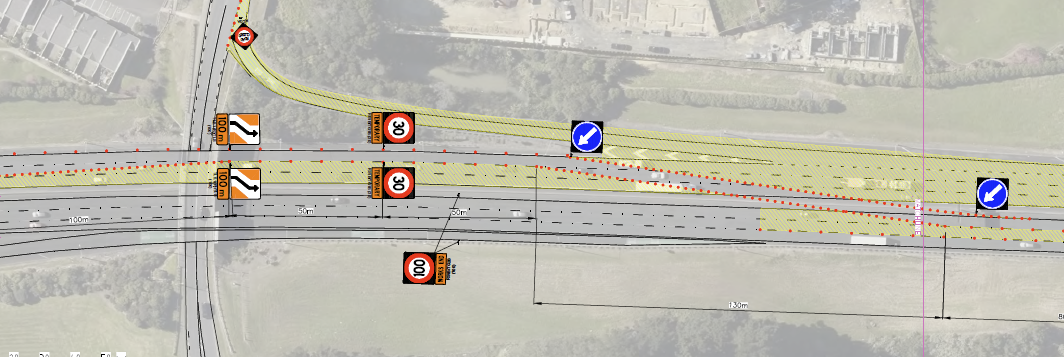 Disruption Management
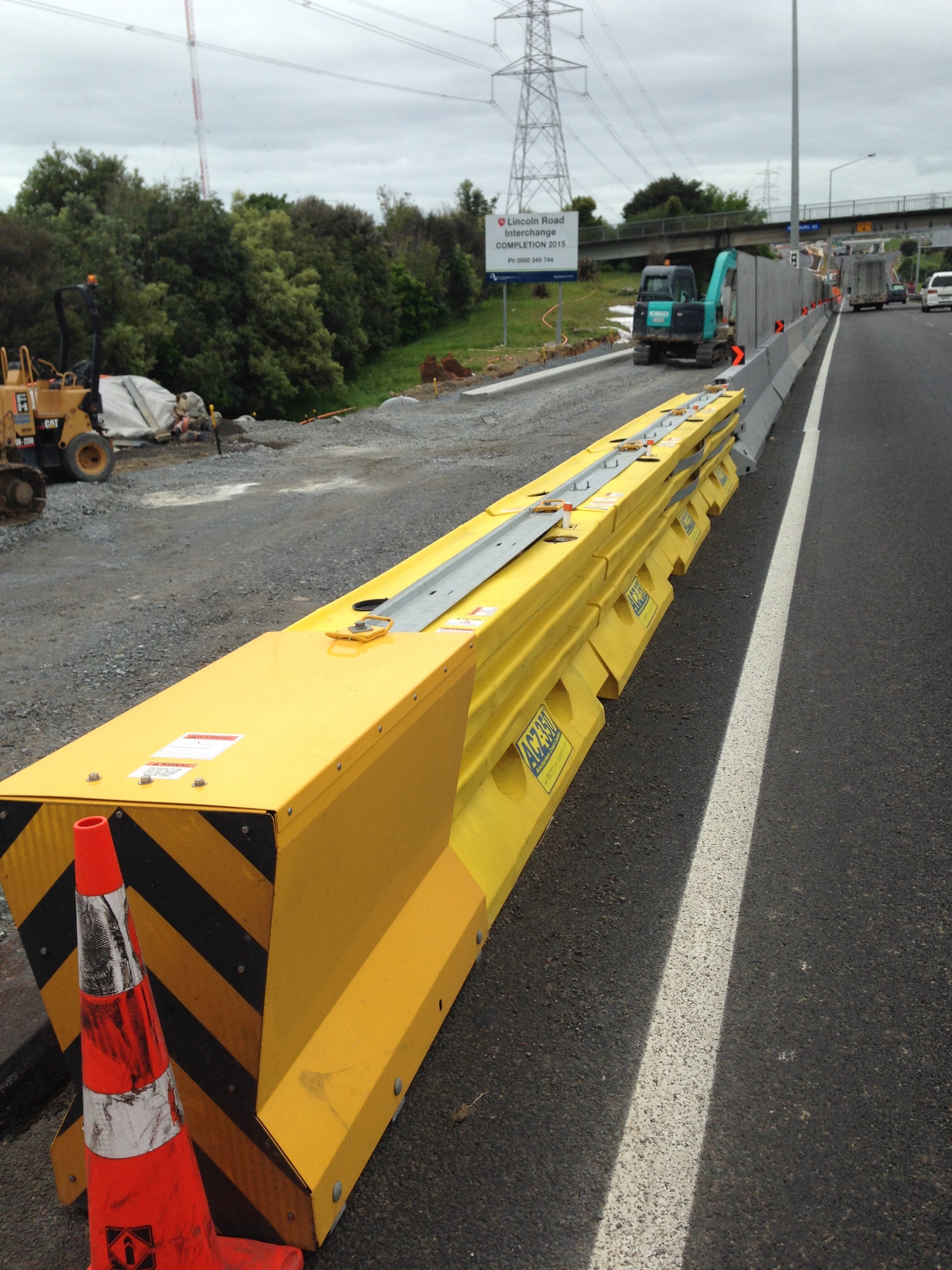 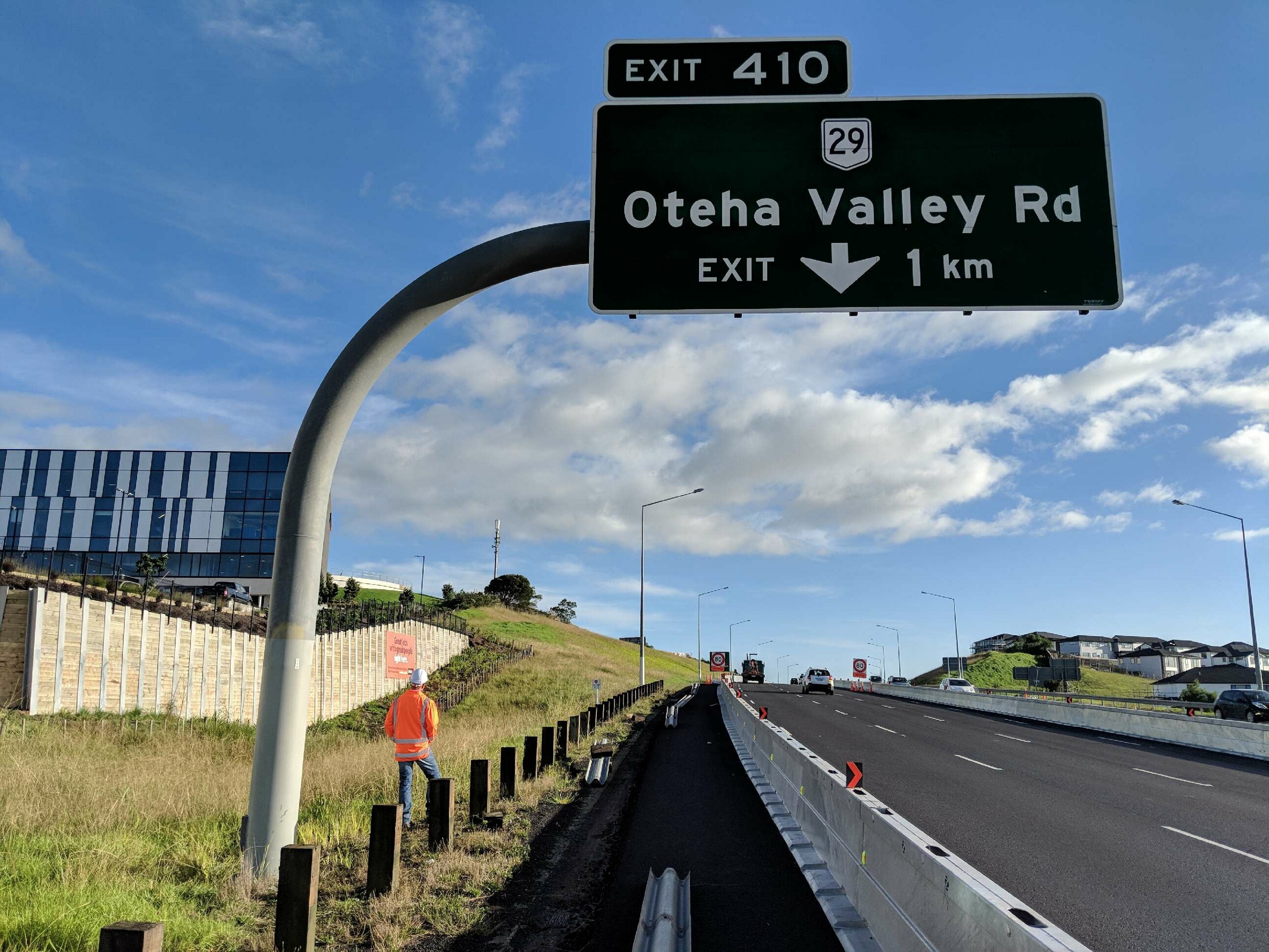 Disruption Management
Road Safety Barrier Systems
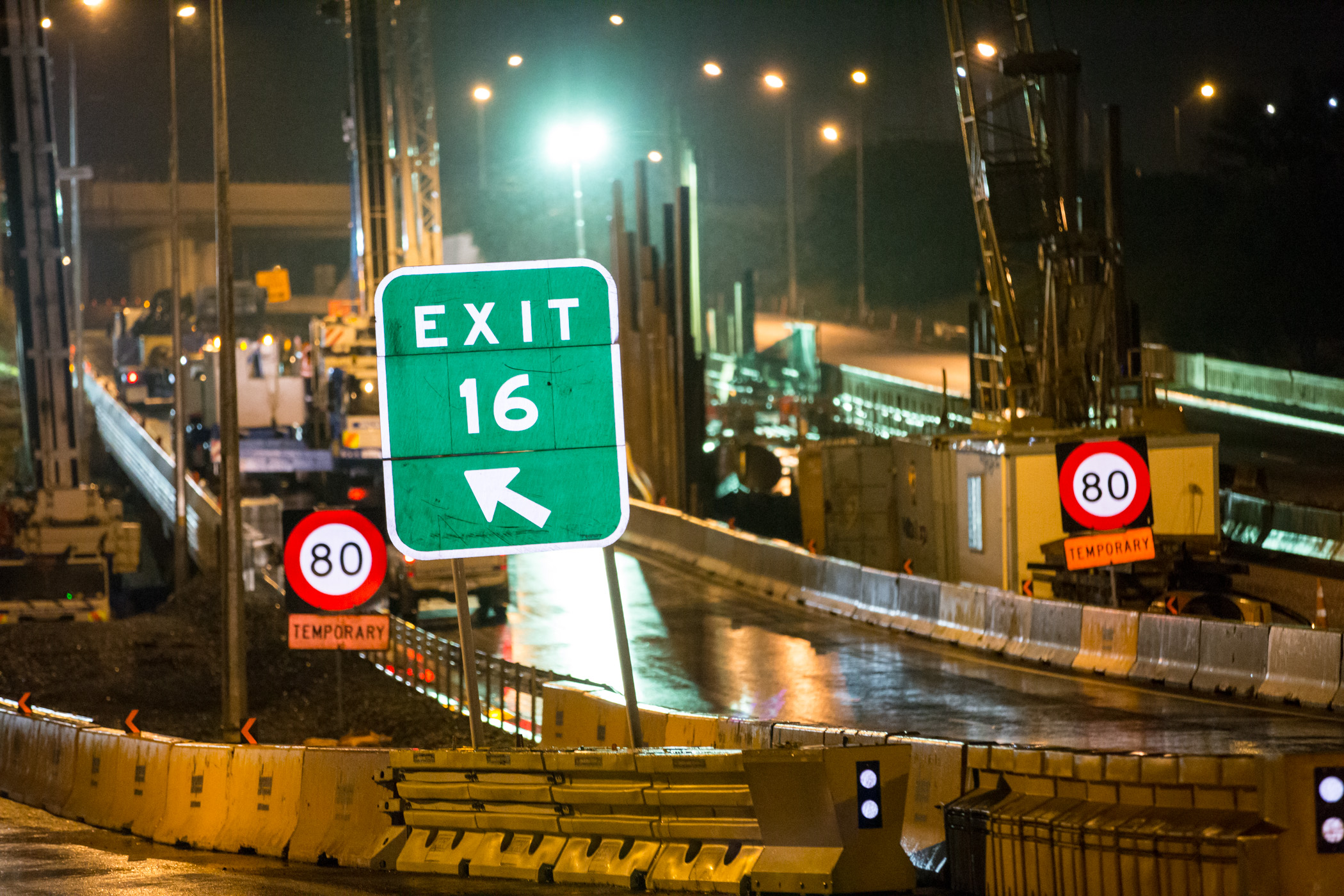 Road Safety Barriers
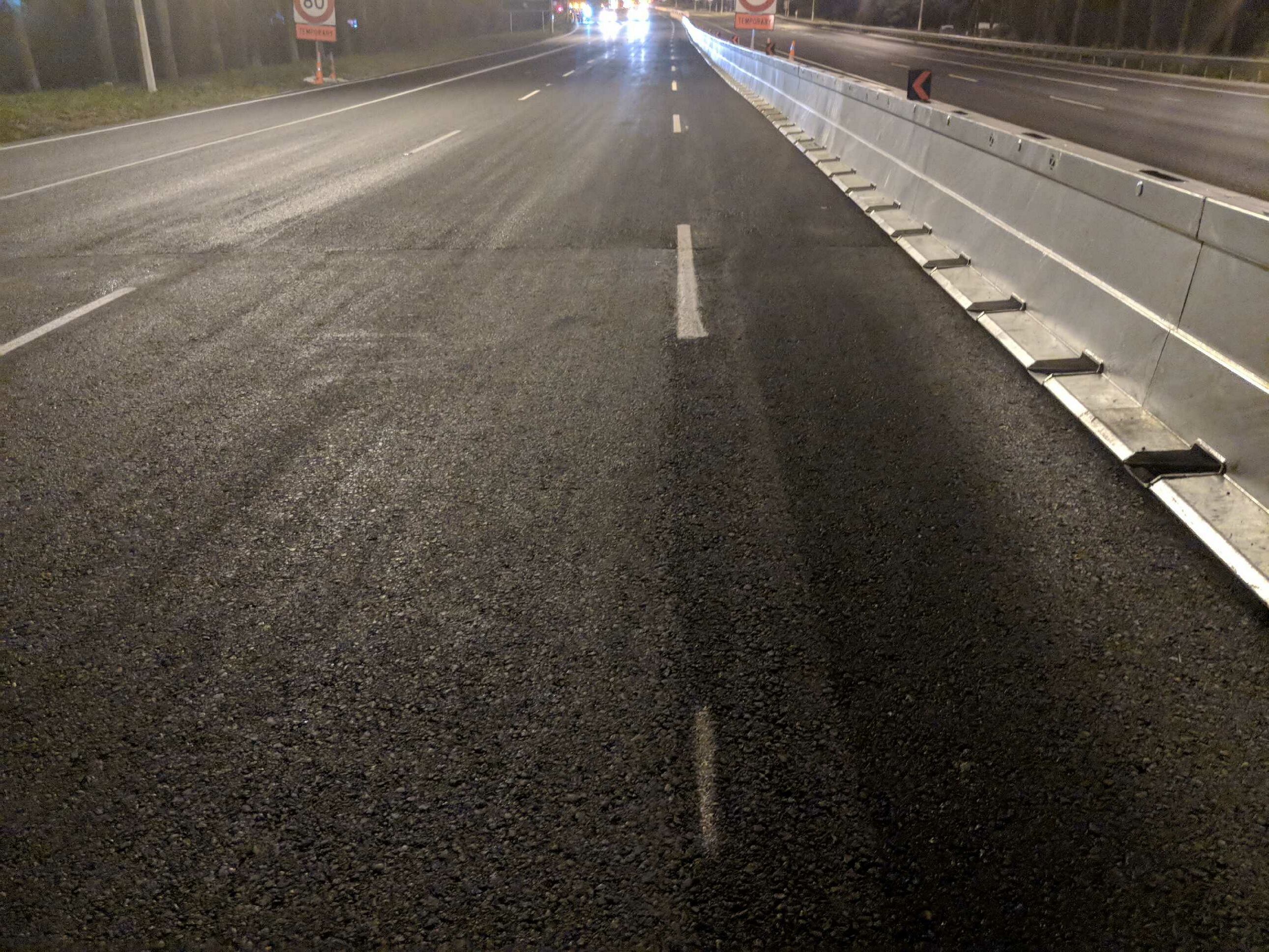 Road Safety Barriers
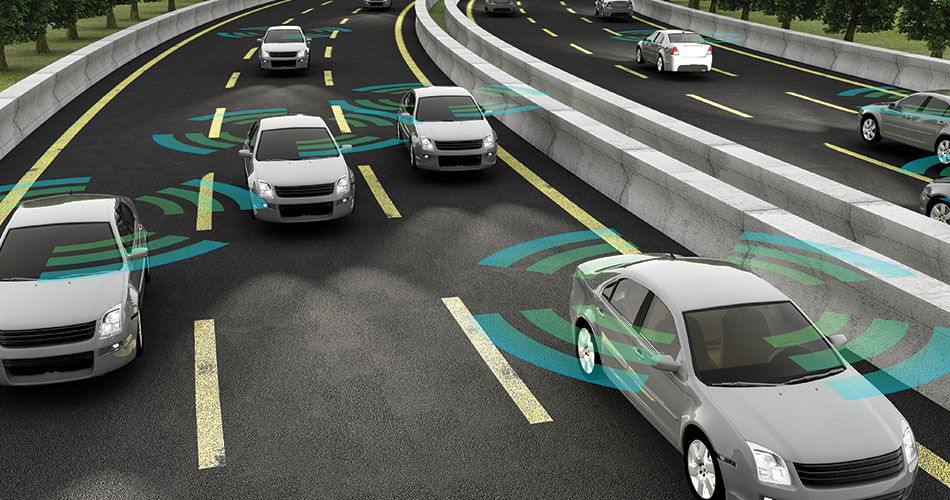 Road Safety Barriers
The Traffic Manager and Project STMS
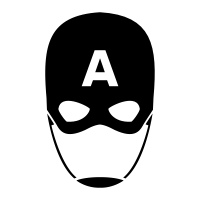 Barrier Installation

Significantly experienced 

The ‘lead’ STMS
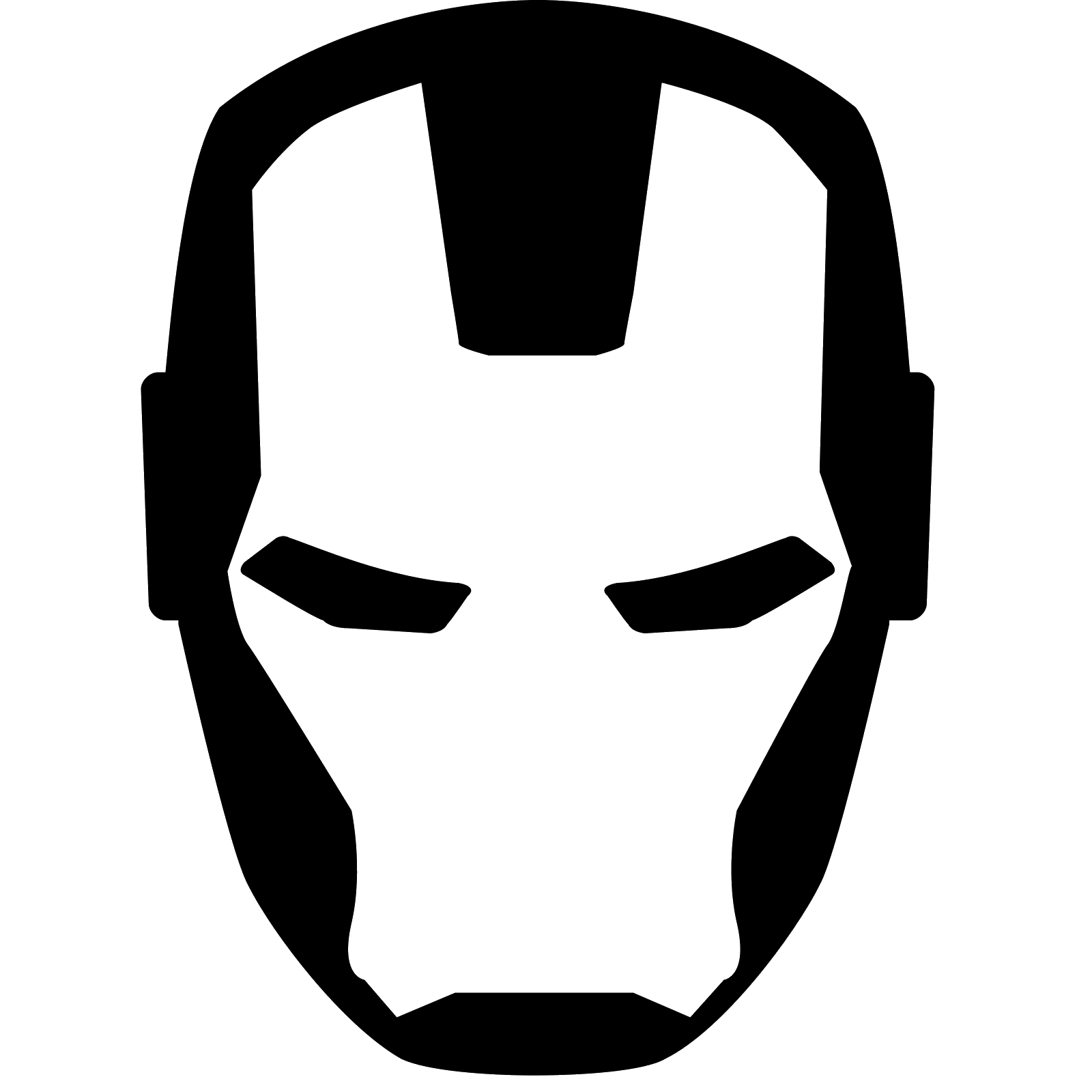 Engineer

Barrier Specialist

Not a TMP Designer
Questions?